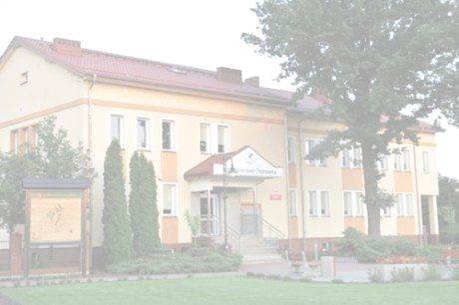 NADLEŚNICTWO OSTROŁĘKA
znajduje się w północnej części województwa mazowieckiego
na terenie powiatów makowskiego, ostrołęckiego i miasta Ostrołęka.
Obecny kształt uzyskało w 1973r.
z połączenia nadleśnictw: Sęborki i Ostrołęka.
Mieszkańcami tych terenów od wielu wieków byli Kurpie,
których kultura została ukształtowana przez stały kontakt z lasem.
Łączy w sobie obszar pradawnych puszcz: Zielonej i Białej.
Leśny krajobraz wzbogacają przepięknie wijące się rzeki:
Narew, Omulew, Szkwa, Rozoga i Orz.
Obecnie jest to obszar Zielonych Płuc Polski.
Miłośnicy przyrody znajdą tu: 
pomniki przyrody, rezerwat o nazwie Lasy Płoszyckie 
oraz ścieżki dydaktyczne. 
W obrębie Nadleśnictwa znajdują się 
trzy obszary objęte ochroną 
w ramach Dyrektywy Ptasiej (OSO) 
  ochrona rzadkich gatunków ptaków:
Dolina Omulwi Płodownicy
Dolina Dolnej Narwi
Puszcza Biała
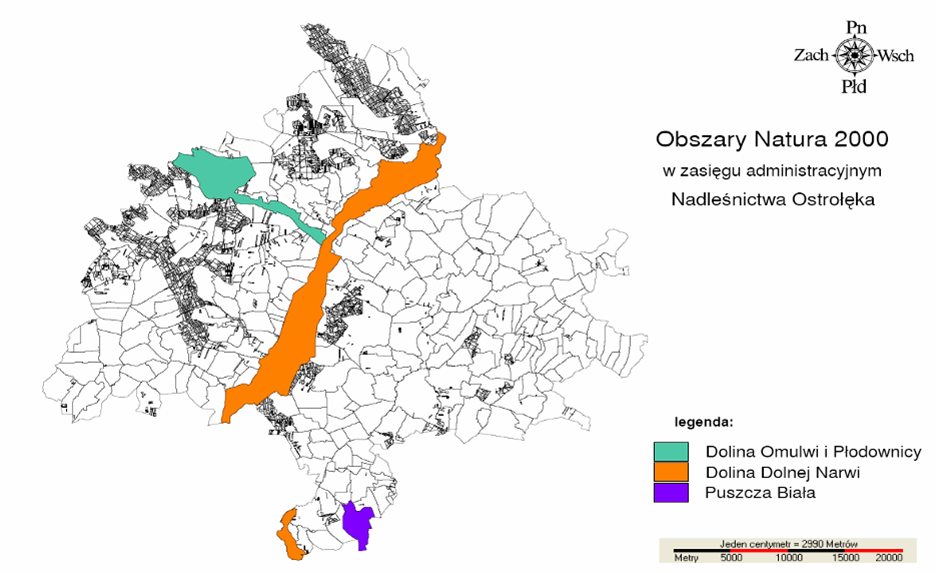 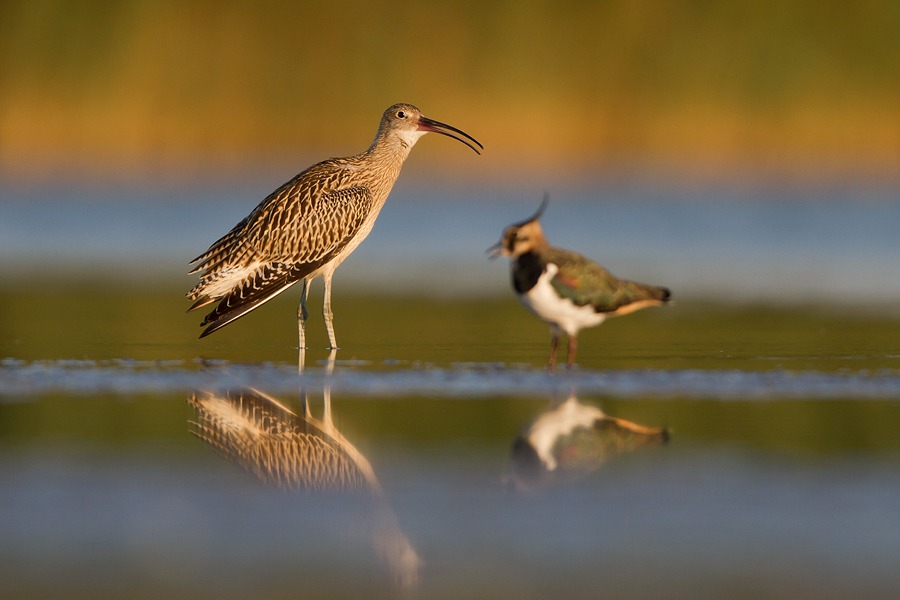 Dolina Omulwi Płodownicy 
jest ważną ostoją cietrzewia, kraski i derkacza. 
Do lęgów przystępują tu także: 
pustułka, kszyk, kulik wielki, błotniak łąkowy, gadożer, rybołów oraz orlik krzykliwy i wiele innych ptaków.
W Dolinie Dolnej Narwi
 występuje 19 gatunków ptaków z wymienionych w 
Polskiej Czerwonej Księdze Zwierząt.
 Miejsce to jest jedną z najważniejszych ostoi rybitwy rzecznej, białoczelnej i czarnej. 
Do lęgów przystępują tu także: dubelt, kraska 
i bardzo rzadko występujący kulon.
Puszczę Białą
 zasiedla w okresie lęgowym bocian czarny, kraska oraz lelek. Tu także można spotkać wiele zagrożonych gatunków ptaków ważnych dla Europy.
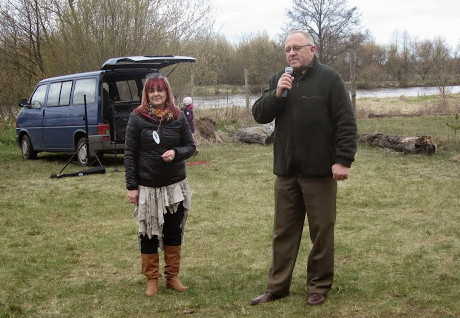 Nadleśniczy Nadleśnictwa Ostrołęka 
Zdzisław Gadomski
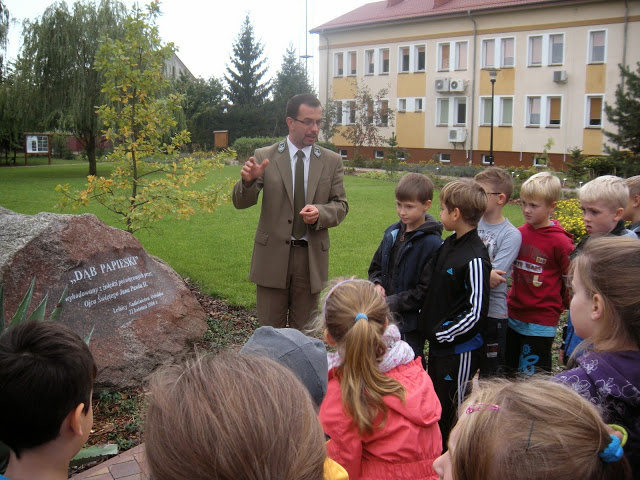 Zastępca Nadleśniczego Nadleśnictwa Ostrołęka
 Hubert Pawelec
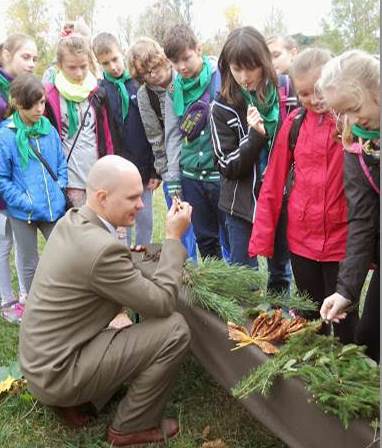 Leśniczy Leśnictwa Kruszewo 
Krzysztof Zgorzelski
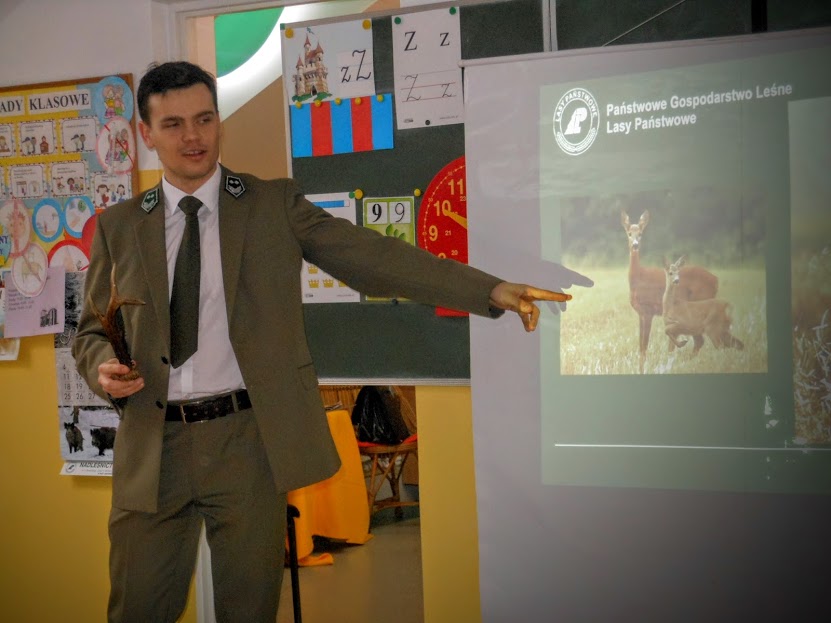 Specjalista ds edukacji leśnej 
zagospodarowania lasu i łowiectwa
Krystian Kowalczyk
Prezentację przygotowały 
uczennice klasy IV a 
Maja Chilarska i Magdalena Orzech 
ze Szkoły Podstawowej
im. Józefa Bema
w Rzekuniu
Źródło: Internet